الفصل الأول
المحاضرة  الأولى : مقدمه عامة 

إعداد: 
أ. لؤي فواضله
ما هو علم النفس؟
 دراسة علمية
النفس عبارة عن؟
لماذا ندرس النفسية؟
 ___وصف
 ___ فهم
___ تنبؤ
___التحكم
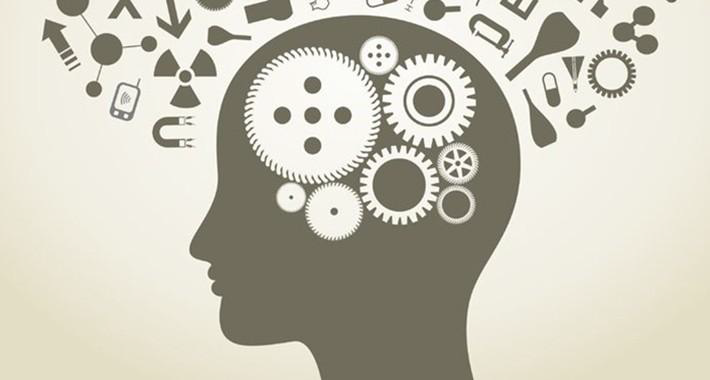 تعريف مصطلح علم النفس
النفس تشمل السلوك والعمليات العقلية. 

علم النفس : هو الدراسة العلمية لكل جوانب السلوك الإنساني وأحيانا الحيواني ردا على مختلف المثيرات(الدراسة العلمية للسوك والعمليات العقلية) .ويرجع مفهوم علم النفس الى كلمة يونانية  قديمة تتكون من علمlogos  والنفس أو الروح أو العقل   psyche .

فهدف علماء النفس  الإجابة عن سؤال ( لماذا يتصرف الناس بالطريقة التي يتصرفون بها ؟ وليس ما هو التصرف  )

السلوك : هو كل ما يصدر عن الإنسان من إستجابات أو أنشطة بتأثير مختلف المثيرات.
علم النفس هو علم من العلوم الحديثة نسبيا فبالرغم من ماضية الطويل إلا أن تاريخة العلمي قصير.
 
التاريخ والبداية لعلم النفس ظهر في الربع الاخير من القرن التاسع عشر عندما أنشأ العالم الألماني وليم فونت أول معمل لعلم النفس التجريبي في جامعة ليبزج بالمانيا عام 1879ولكن علم النفس بمظهر العلمي الحديث لم يظهر فجأة بل تمتد جذورة الى : 
التراث الشرقي القديم عند الفرس والهنود
والتراث الغربي القديم والذي تمثلة بلاد اليونان الإغريق وفلاسفتهم الكبار وخاصة سقراط وأفلاطون وارسطو
مراحل تطور علم النفس
يمكن تحديد ثلاث مراحل من التطور في علم النفس كما يلي : 
المرحلة الأولى : المرحلة الفلسفية ( مرحلة الـتأمل النظري )الفلسفة اليونانية القديمة : 

إهتمت بدراسة ماهية النفس ومعرفة حقيقتها
إرتبط علم النفس فى هذة المرحلة بالنفس او الروح 
فالروح في إعتقادهم مصدر السلوك وبها فسروا بواعث السلوك من أحلام وتفكير وحس وإدراك وحركة
علماء النفس في العصر الحديث جردوا علم النفس من كل طابع فلسفي واطلقوا علية اسم السيكولوجيا بدلا من علم الروح 
كلمة سيكولوجية كلمة لاتنية الأصل وتتكون من مقطعين هما:  
سيكو بمعنى النفس    ولوجيا بمعني العلم
المرحلة الثانية : المرحلة الفسيولوجية البيولوجية 
فيها بدا علم النفس يستقل عن الفلسفة ويرتبط بعلم الفسيولوجي ( علم وظائف الأعضاء ) ليستفيد من إمكانيات المنهج التجربيي الذي كان مستخدما فى هذه العلوم، ومن الرواد الأوائل الذين ساهموا فى تحويل علم النفس إلى المرحلة الفسيولوجية العالم وليم فونت :
 أكد على أهمية دراسة الخبرة الداخلية الشعورية المباشرة للفرد 
و أن منهج الإستبطان أو التأمل الباطني هو المنهج المناسب لدراسة هذة الخبرة الشعورية الكلية وتحليلها إلى عناصرها الأولية 
( الوعي، التفكير، المعرفة )
المرحلة الثالثة : مرحلة الإستقلال 
عارض بعض العلماء إرتباط علم النفس بعلوم الفسيولوجيا والبيولوجيا وإعتبروا نوعا من التبعية لهذه العلوم .
تشكلت جبهة جديدة لتحرير علم النفس من هذة التبعية ولعبت دورا كبيرا في إستقلال علم النفس موضوعا ومنهجا 
واوضحوا إنه يمكن إستنتاج الحالة الشعورية للفرد من ملاحظة سلوكة الظاهري فمن خلال دراسة  هذا السلوك يمكن الحكم على صاحبة بانة مسرور أو حزين .....الخ 
وبذلك تحديد موضوع علم النفس دراسة السلوك الظاهري بدلا من دراسة الشعور
إتجاهات علم النفس
الإتجاه البيولوجي\الإحيائي

دراسة السلوك من خلال التعرف على تأثير الدماغ والجهاز العصبي والهرمونات والمورثات على سلوك الفرد وتفكيره ومشاعره. 
وفقا هذا الإتجاه فان سلوك الإنسان والحيوان لا بد من فهمة في ضوء وظيفة البيولوجية .
في حال دراسة الذاكرة أو العمليات المعرفية المسؤولة عن حل المشاكل، من المهم تحديد المناطق الدماغية التي تنشط أثناء قيام الفرد بحفظ معلومات معينة أو حل مشكلة ما. 
لقد فسر هذا المنحى فيما يتعلق بفهم بعض الإضطرابات النفسية وعلاجها كالفصام والإكتئاب،  إختلال عمل بعض النواقل العصبية كالدوبامين والسيروتونين
2) الإتجاه البنيوي \المعرفي 
ركزت في دراسة الخبرة الداخلية الشعورية المباشر للفرد 
أكدت أن منهج الإستبطان أو الـتأمل الباطني هو المنهج المناسب لدراسة الخبرة الشعورية  الكلية وتحليلها الى عناصرها الأولية ( الوعي – التفكير – المعرفة ) 
دراسة العلميات العقلية( الإنتباه، الإدراك، التذكر، التفكير، وحل المشكلات )
أن سلوك الإنسان تضبطة الأفكار والإدراكات والصور والذكريات .
الإنسان ليس مستجيب سلبى للمثيرات البيئية بل يعمل بنشاط على معالجة المعلومات الورادة إلية من بيئته الخارجية قبل الإستجابة لها . 
من أهم علماء هذا الإتجاه بياجة كولبرج
3) الإتجاة السلوكي
نظر إلى علم النفس على أنه علم السلوك الذي يمكن ملاحظة وقياسة كالضحك والبكاء واللعب والكتابة 
ركز على الملاحظة الموضوعية الخارجية كمنهج لدراسة السلوك بدلا من الإستبطان الذي يعتمد على الملاحظة الذاتية الداخلية 
أسس جون واطسون (1878-1958) نظرية لدراسة السلوك تعتمد على دراسة الاستجابات التي تصدر من المفحوص والتي يمكن ملاحظتها فقط.
اهم علماء هذه الإتجاة : بافلوف، سكنر، ثورندايك، هال، تولمان . 
وقد سميت هذه النظرية بالسلوكية والتي تميزت بالاهتمام بدراسة الحركات العضلية، والاستجابات الغددية للحالة. ولم يعترف السلوكيين بمفهوم العقل حيث أن العقل لا يمكن ملاحظته بصورة مباشرة.
دراسة مثيرات واستجابات وتكوين عادات.
دراسة السلوك الذي يخضع للملاحظة والقياس.
لذلك يدعوا واطسون على ضرورة إقتصار الدراسة السيكولوجية على
 السلوك الظاهر والقابل للقياس
المثير هو ما يحدث بالبيئة أما الاستجابة فهي حركة عضلية أو رد فعل فسيولوجي يمكن ملاحظته وقياسه .
4)الإتجاه السيكودينامي\ المدرسة التحليلة

أكدت على أثر الدوافع اللإشعورية في سلوك الفرد 
أكدت على أن ما يحكم سلوك الفرد ويوجهة هو القوى الداخلية والغرائز والدوافع اللاشعورية 
أكدت على الأثر الخطير لمرحلة الطفولة المبكرة في تشكيل شخصية الفرد.
يعتبر سيجموند فرويد (1856-1939) أحد الأطباء البشريين في فينا وأول من استخدم التحليل النفسي.
مكونات الشخصية حسب التحليليين
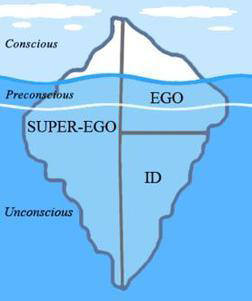 5) الإتجاه الإنساني

اهم علماء هذه المدرسة: ماسلوا، روجرز. 
جاء كرد فعل مضاد للمنحنى السلوكي والتحليل النفسي 
مدرسة التحليل النفسي صورت الإنسان على أنة عبد لغرائزة الجنسية والعدوانية . بينما تركز المدرسة الإنسانية على قدرة الإنسان على إتخاذ القرار الواعية المنطقية وضبط مسيرة وتغيير بيئته المحيطة . 
المدرسة السلوكية ركزت على البيئة الخارجية وإعتبارها أقوى محددات السلوك البشري في حين ترى الحركة الإنسانية الخصائص الداخلية  كالإرادة الحرة الذاتية هي أهم محددات السلوك البشري الداخلية . ولكن لم تنكر دور البيئة فى تنمية القدرات 
هي نظرية التمركز حول الفرد نفسه. أن جوهر الإنسانية يتمثل فى ذات فريدة وقوه مبدعة وإرادة للنمو وتحقيق للذات . من اهم مخلفاتها ”العلاج المتمركز حول الانسان“ client-centered therapy

أي إحباط يعوق ويهدد إشباع الحاجات الأساسية للفرد مما ينتج عنه تقييم سيء للذات ونقص إحترام الذات
تحليل سلوك ”سلمى“ حسب إتجاهات علم النفس
سلمى 28 سنة ، متزوجة، تدرس طب وفي السنة الثانية من
التدريب/ الامتياز
• سلمى طموحة وتعمل بجدارة طوال عمرها لتنجز ما تطمح له
• تخرجت من المدرسة و الجامعة حاصلة على علامات شرف
 طوال السنين
• سلمى تقيس نفسها حسب معايير عالية من الاداء وتنتقد ذاتها 
بقسوة حين تفشل في الاداء حسب تلك المعايير
• مؤخرا تشعر سلمى بدون قيمة الذات بسبب اخفاقها على العمل كما كانت
• وبدأت تشعر بالارهاق و عدم التركيز
• زملاءها في العمل بالاضافة الى زوجها يلاحظون الفرق في سلوكها فهي
تغضب بسرعة و منسحبة اجتماعيا (عكس توجهها السابق الايجابي
والنشيط)-------------------سلوكي نتيجة تغير البيئة ،وبقدر افسره بأكتر من اتجاه ،او باي اتجاه مع تقديم تفسير لماذا هذا الاتجاه ؟